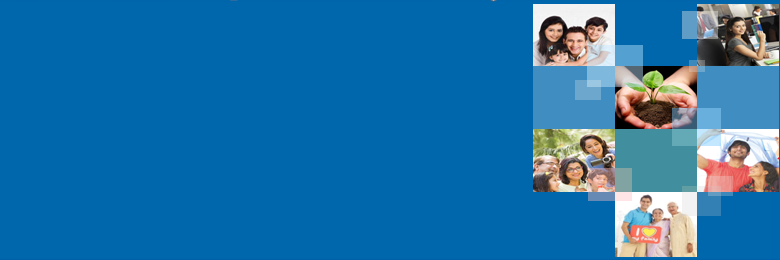 Group Poorna SurakshaCustomized Protection Plan ForICAI Members
1
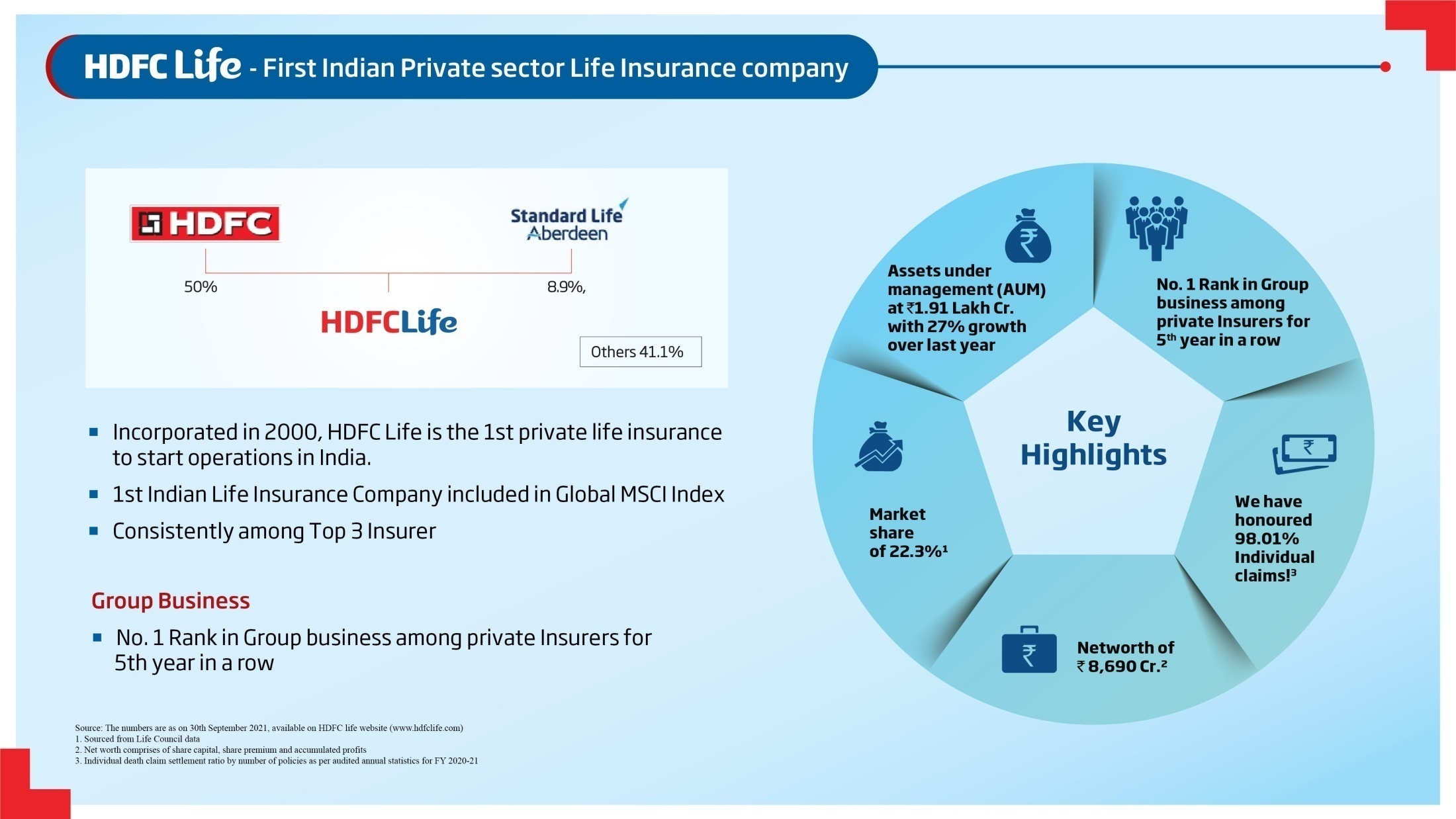 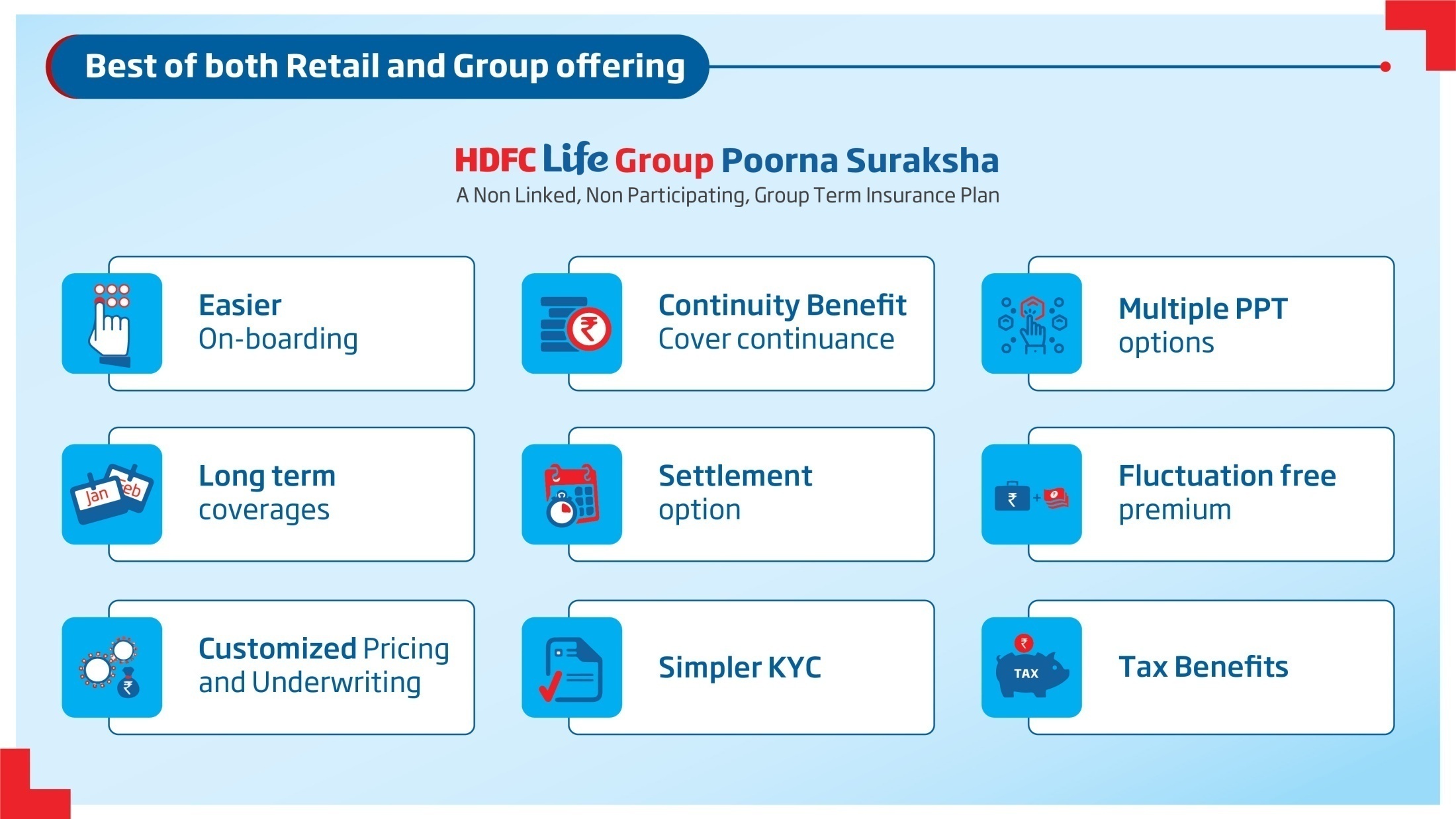 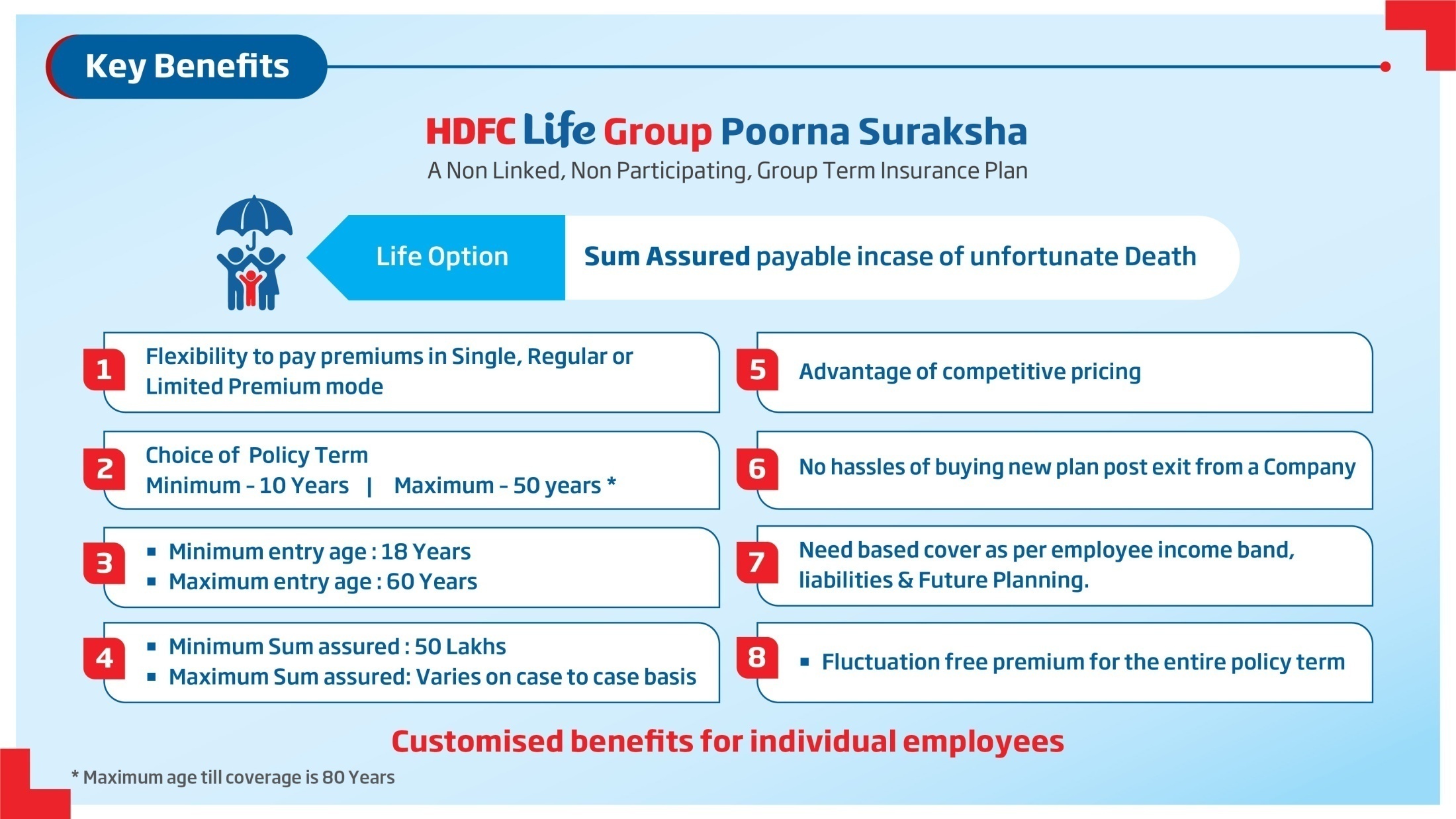 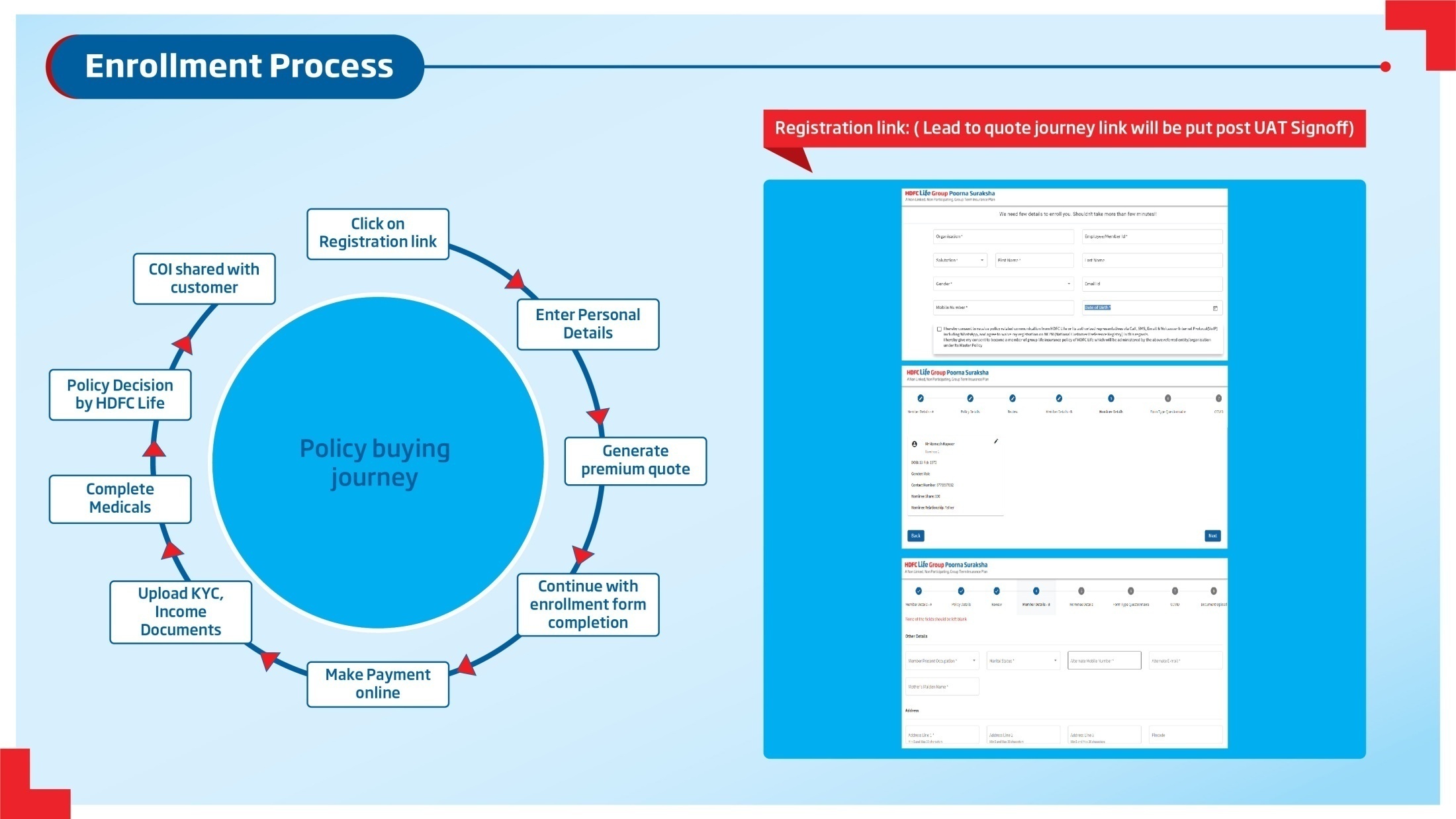 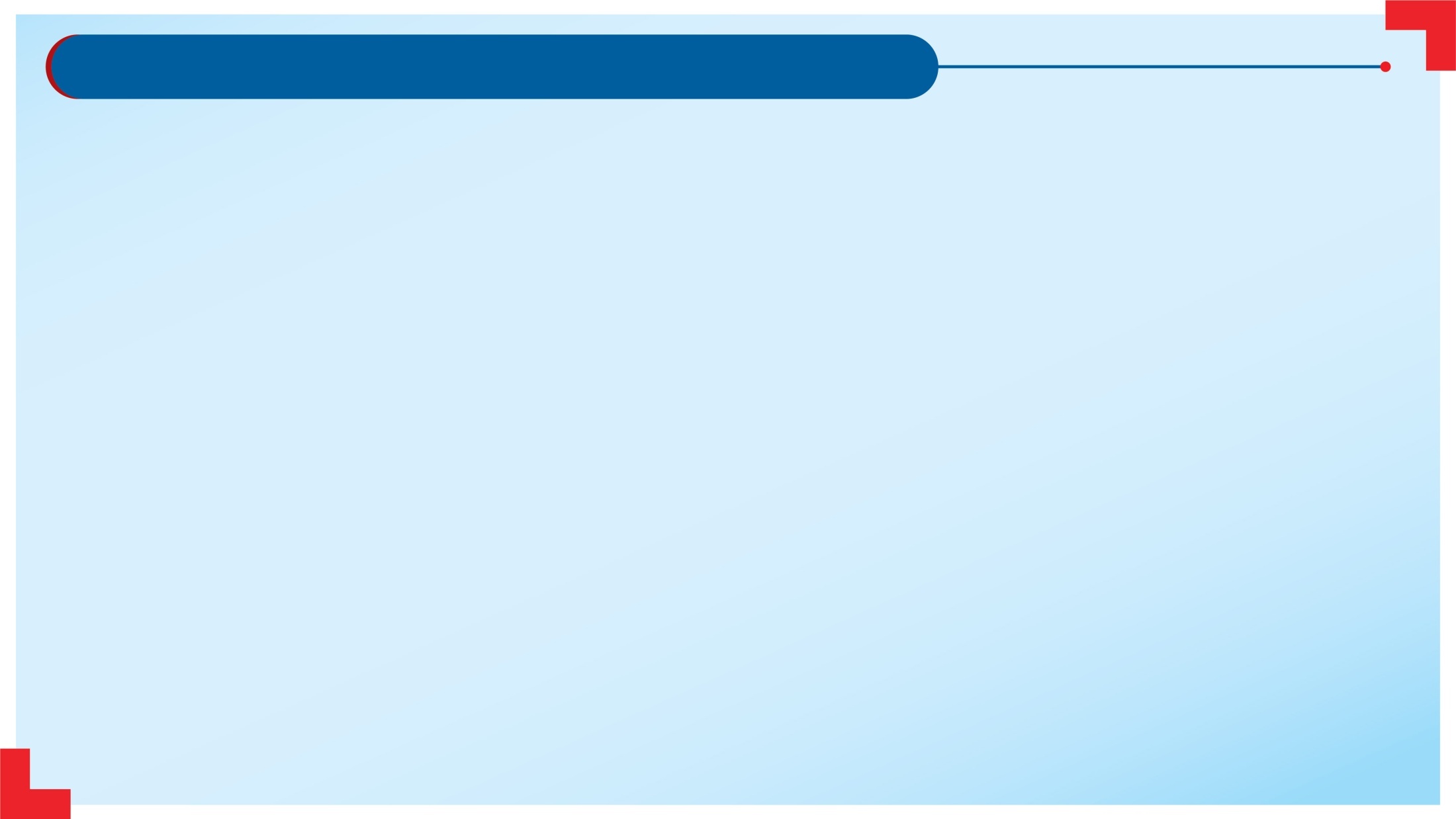 Intent Generation Page – Step 1
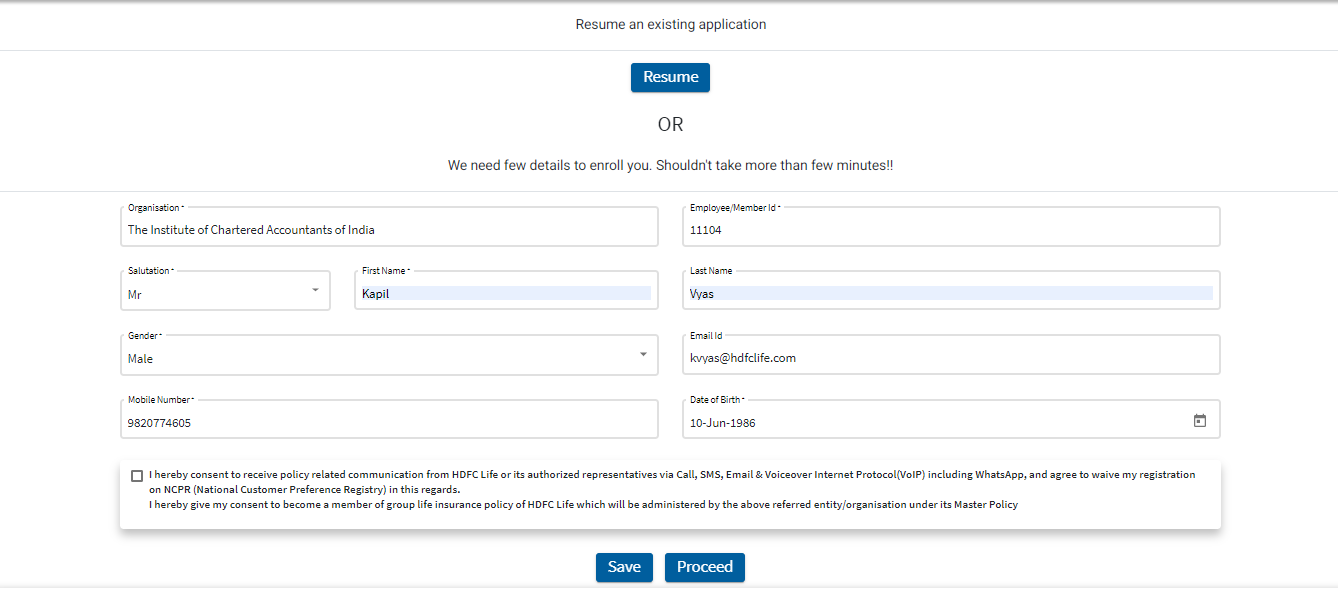 Select the Name of your organisation followed by your personal details and proceed
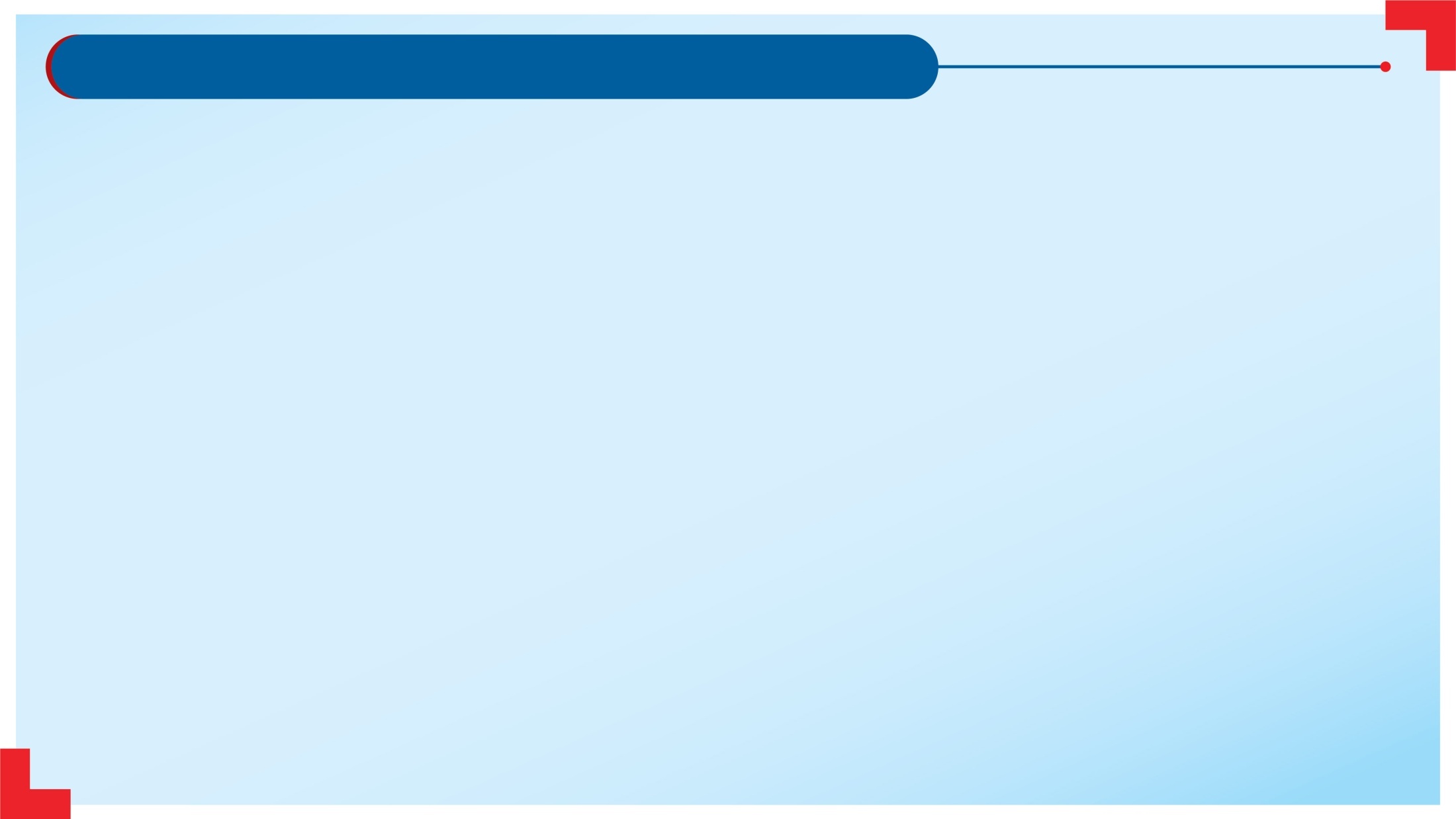 OTP Verification – Step 2
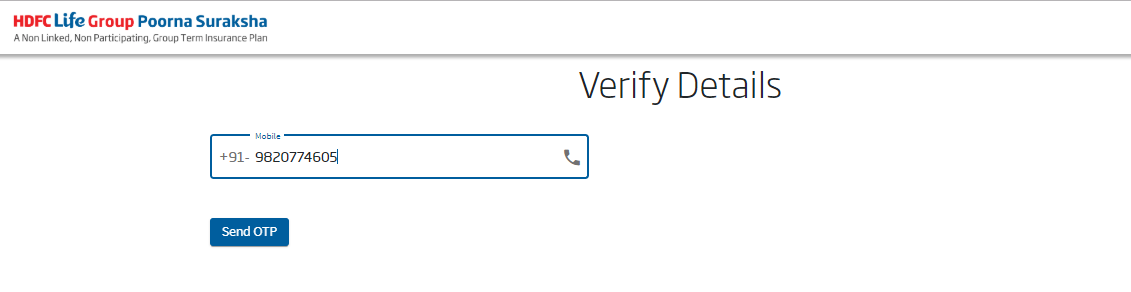 - Enter Mobile Number and proceed with OTP. 

- Maximum 3 OTP’s per day are allowed
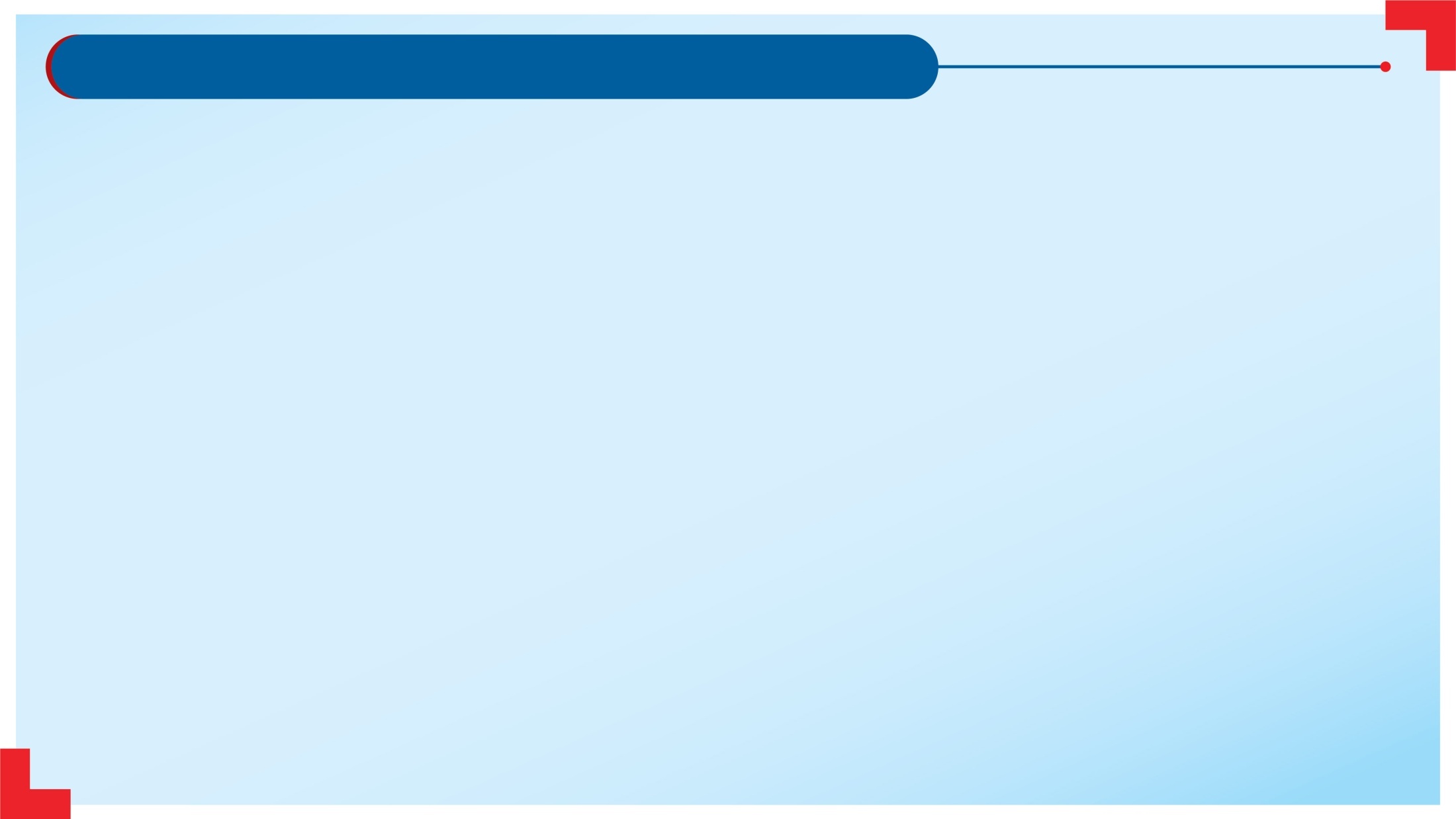 Proposal Form Submission – Step 3
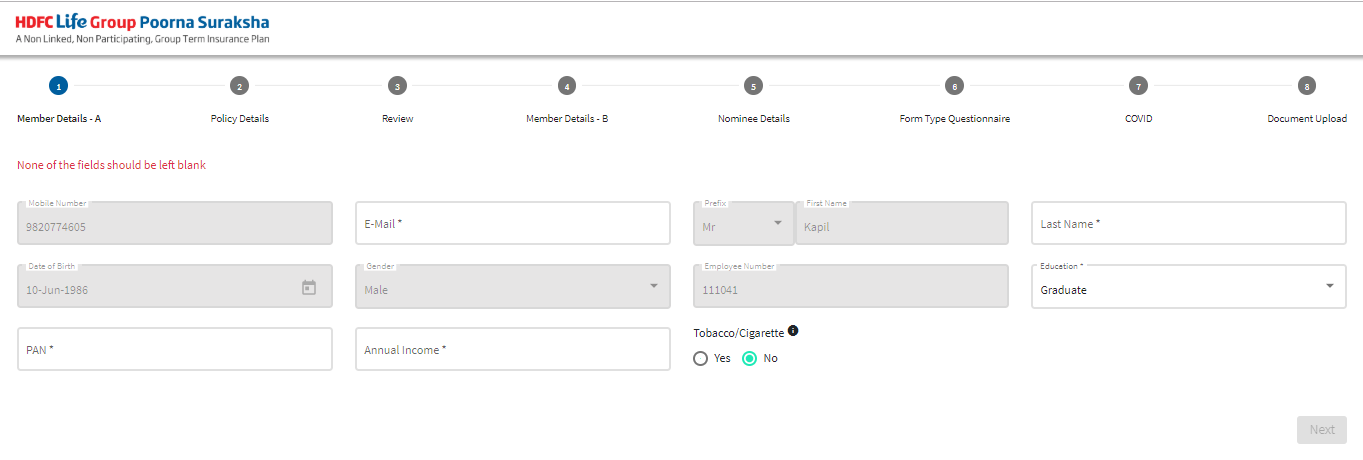 Continue with proposal form filling, followed by payment and document upload
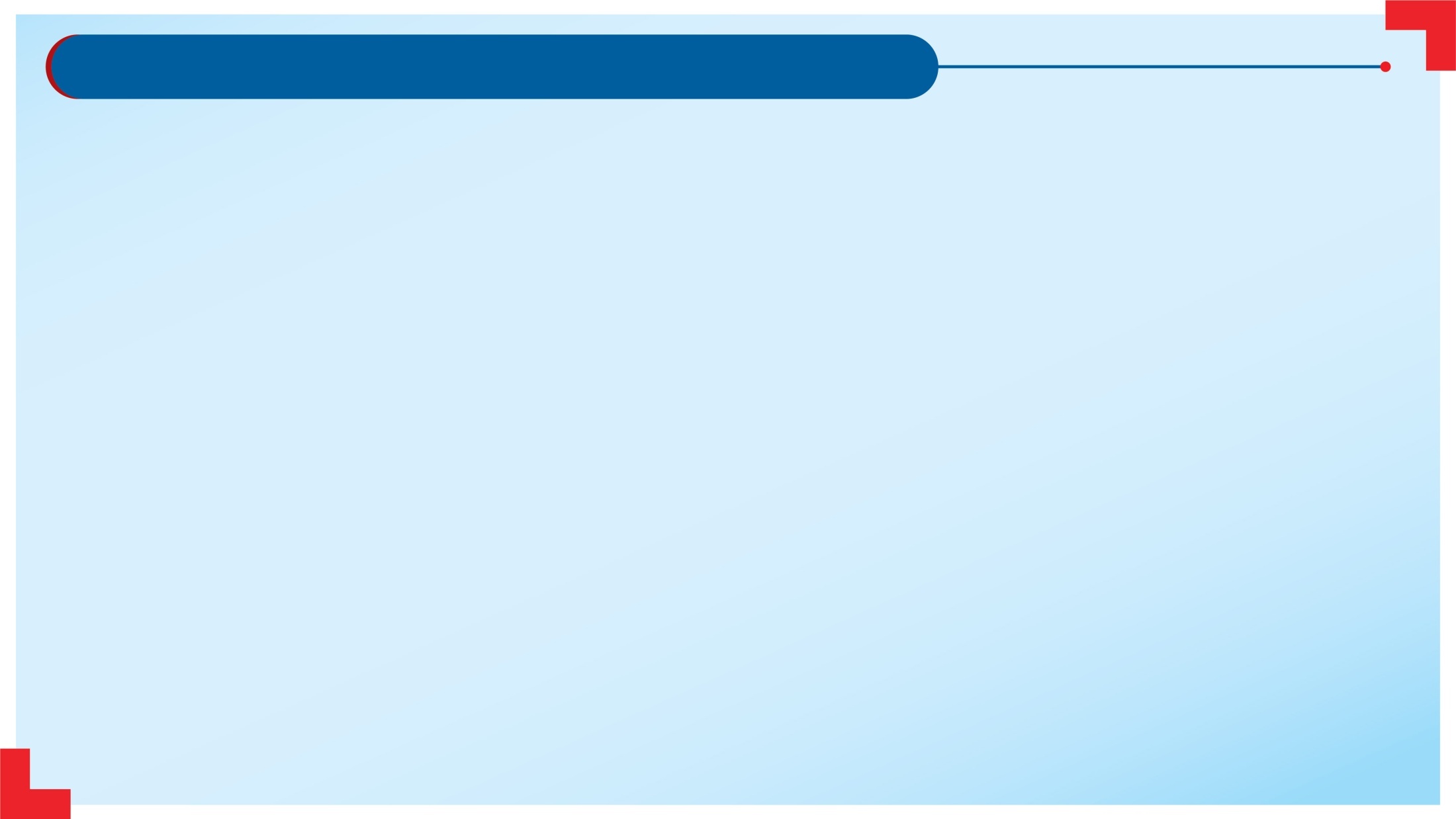 Resume Application
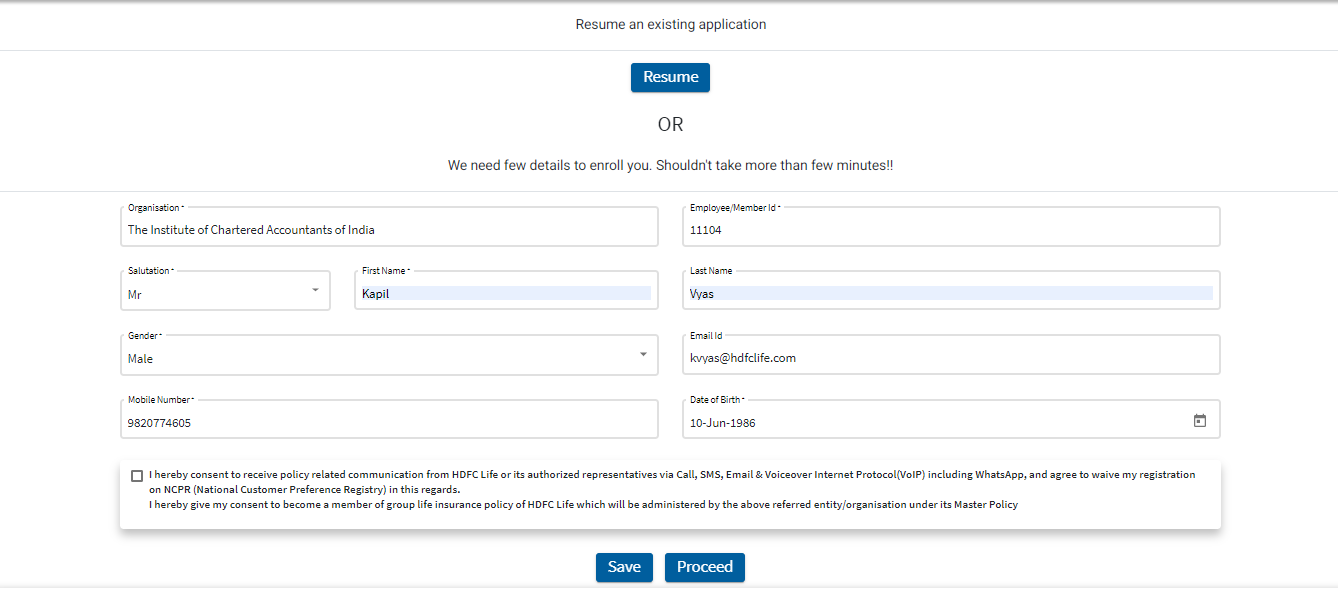 In case proposal form is closed midway, you can click on Resume tab at the top of screen on our link.
Contact Points
For any queries kindly reach out to
For more details kindly refer to FAQ document
10